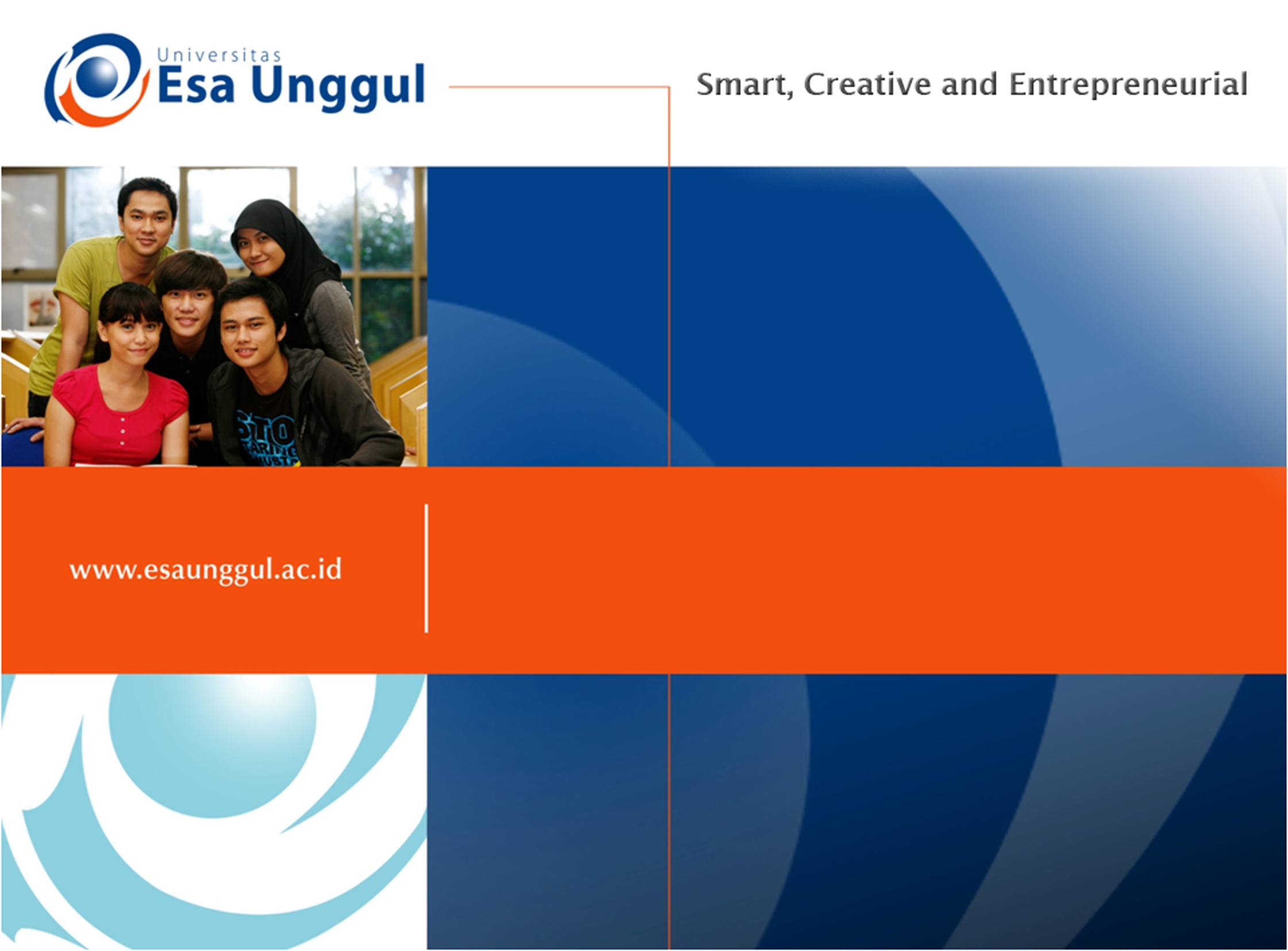 MEDIA AUDIO
 PERTEMUAN 6
KHAOLA RACHMA ADZIMA
PGSD FKIP
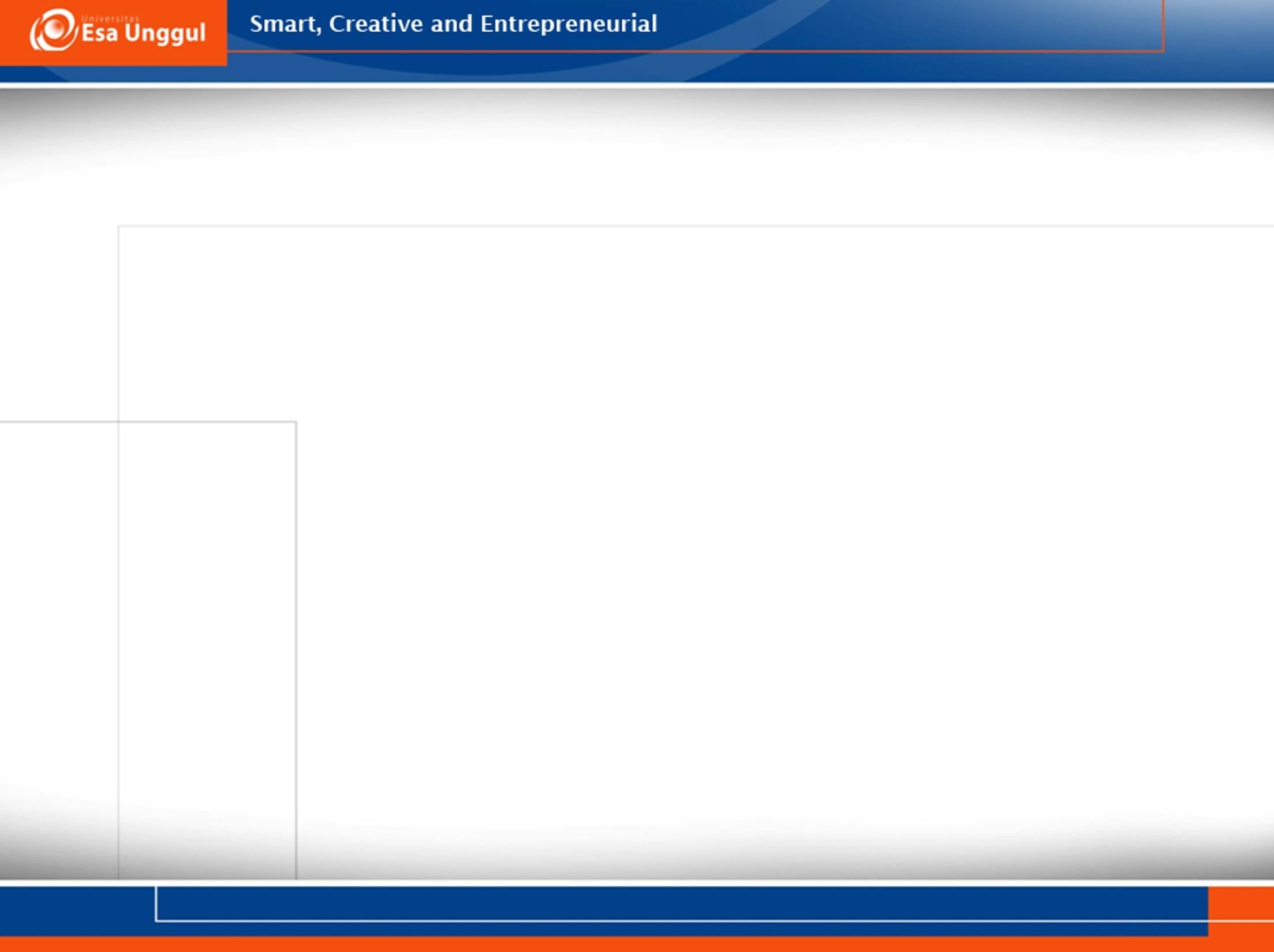 KEMAMPUAN AKHIR YANG DIHARAPKAN
Mahasiswa mampu memahami secara konseptual, prosedural dan kaitan keduanya mengenai pengertian dan contoh media audio
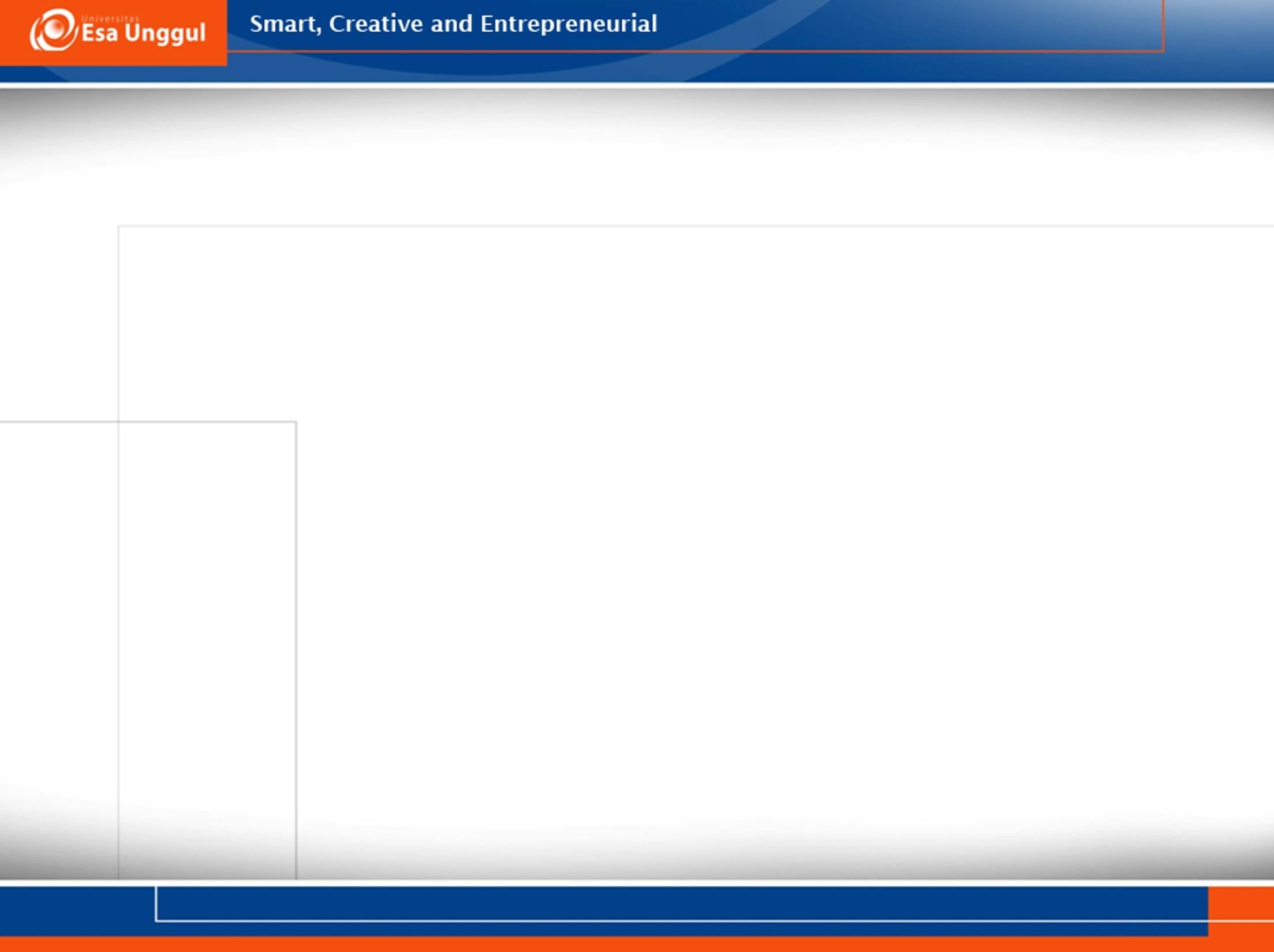 Media Dengar (Media Audio)
Media Audio Menurut sadiman ( 2005:49 ) adalah media untuk menyampaikan pesan yang akan disampaikan dalam bentuk lambang – lambang auditif, baik verbal ( ke dalam kata – kata atau bahasa lisan ) maupun non verbal. 
Menurut sudjana dan Rivai ( 2003 :129 ) Media Audio untuk pengajaran adalah bahan yang mengandung pesan dalam bentuk auditif ( pita suara atau piringan suara), yang dapat merangsang pikiran, perasaan, perhatian dan kemauan siswa sehingga terjadi proses belajar - mengajar
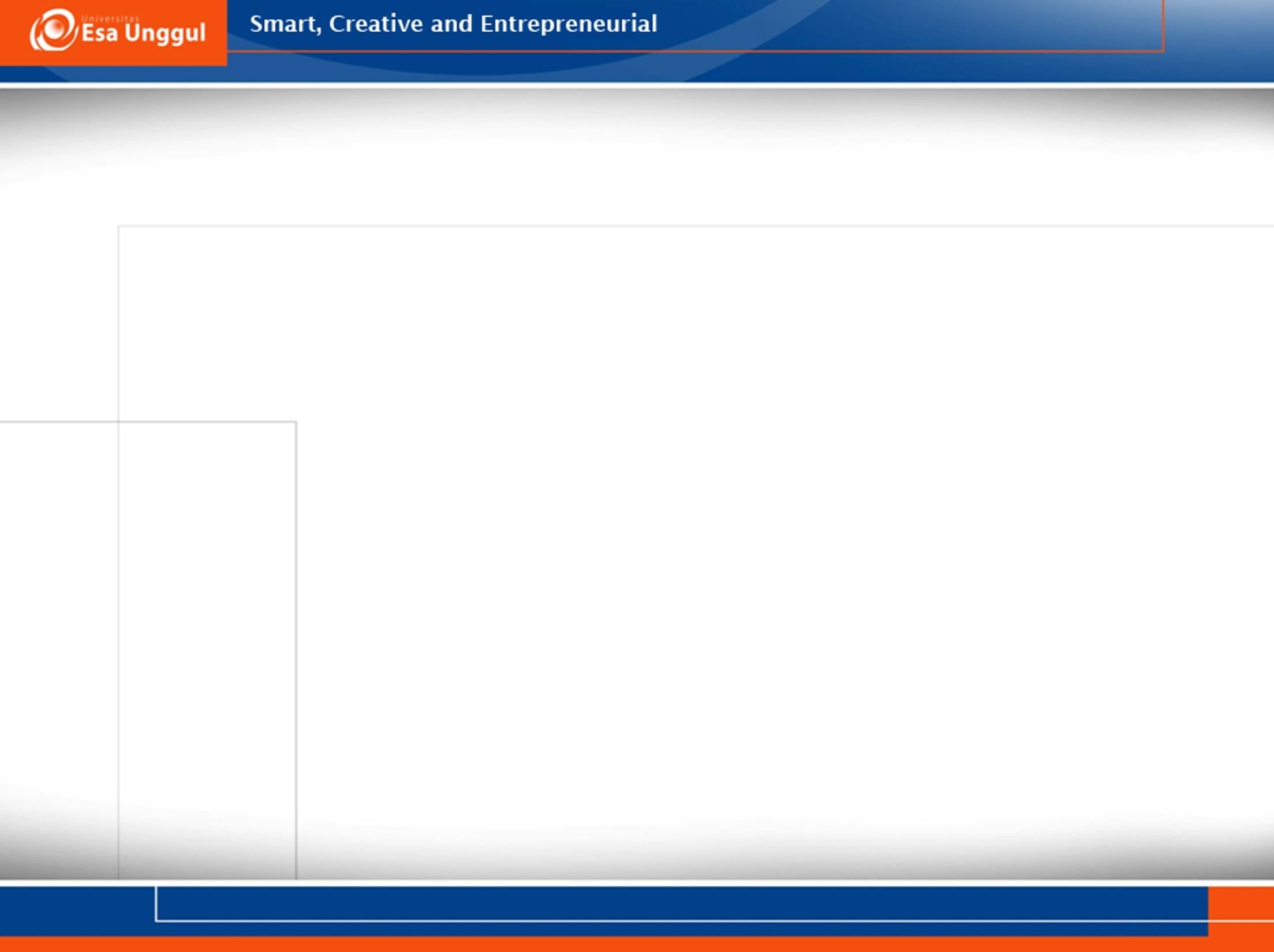 Sifat Media Audio
• Hanya mengandalkan suara (indera pendengaran)• Personal• Cenderung satu arah• Mampu menggugah imaginasi
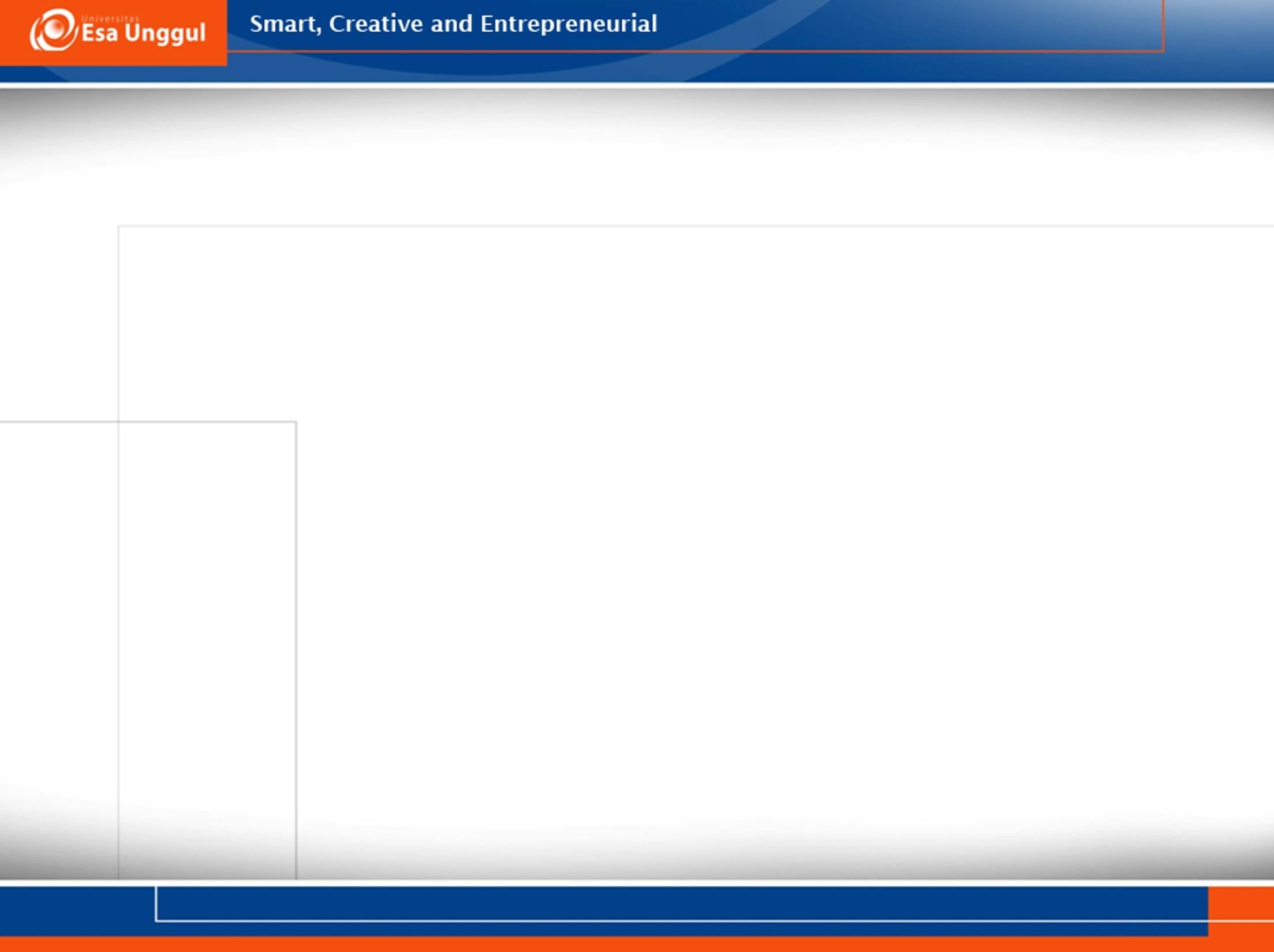 Fungsi media audio
Fungsi media audio menurut sudjana dan Rivai ( 1991 : 130 ) adalah untuk melatih segala kegiatan pengembangan keterampilan terutama yang berhubungan dengan aspek – aspek keterampilan pendengaran, yang dapat dicapai dengan media audio ialah berupa :
Pemusatan perhatian dan mempertahankan perhatian
Mengikuti pengarahan
Melatih daya analisis
Menentukan arti dan konteks
Memilah informasi dan gagasan
Merangkum , mengingat kembali dan menggali informasi.
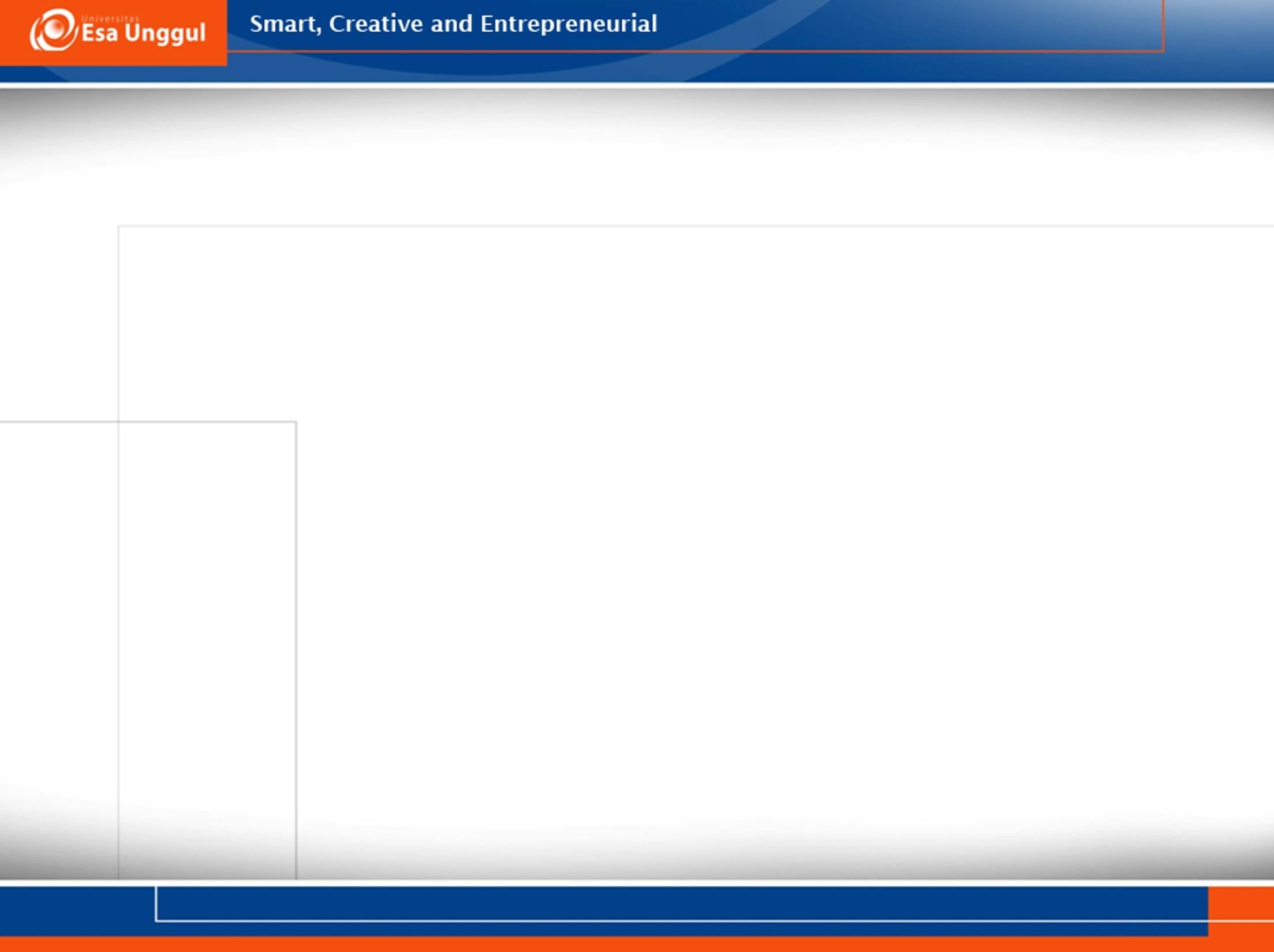 Fungsi media audio
Sudjana (2005 : 129 ) menambahkan pemanfaatan fungsi Media Audio dalam pengajaran terutama digunakan dalam :
Pengajaran musik literaty ( pembacaan sajak ) , dan kegiatan dokumentasi
Pengajaran Bahasa Asing , baik secara Audio ataupun secara Audio Visual
Pengajaran melalui radio atau radio pendidikan
Paket – paket untuk berbagai jenis materi , yang memungkinkan siswa dapat melatih daya penafsirannya dalam suatu bidang studi.
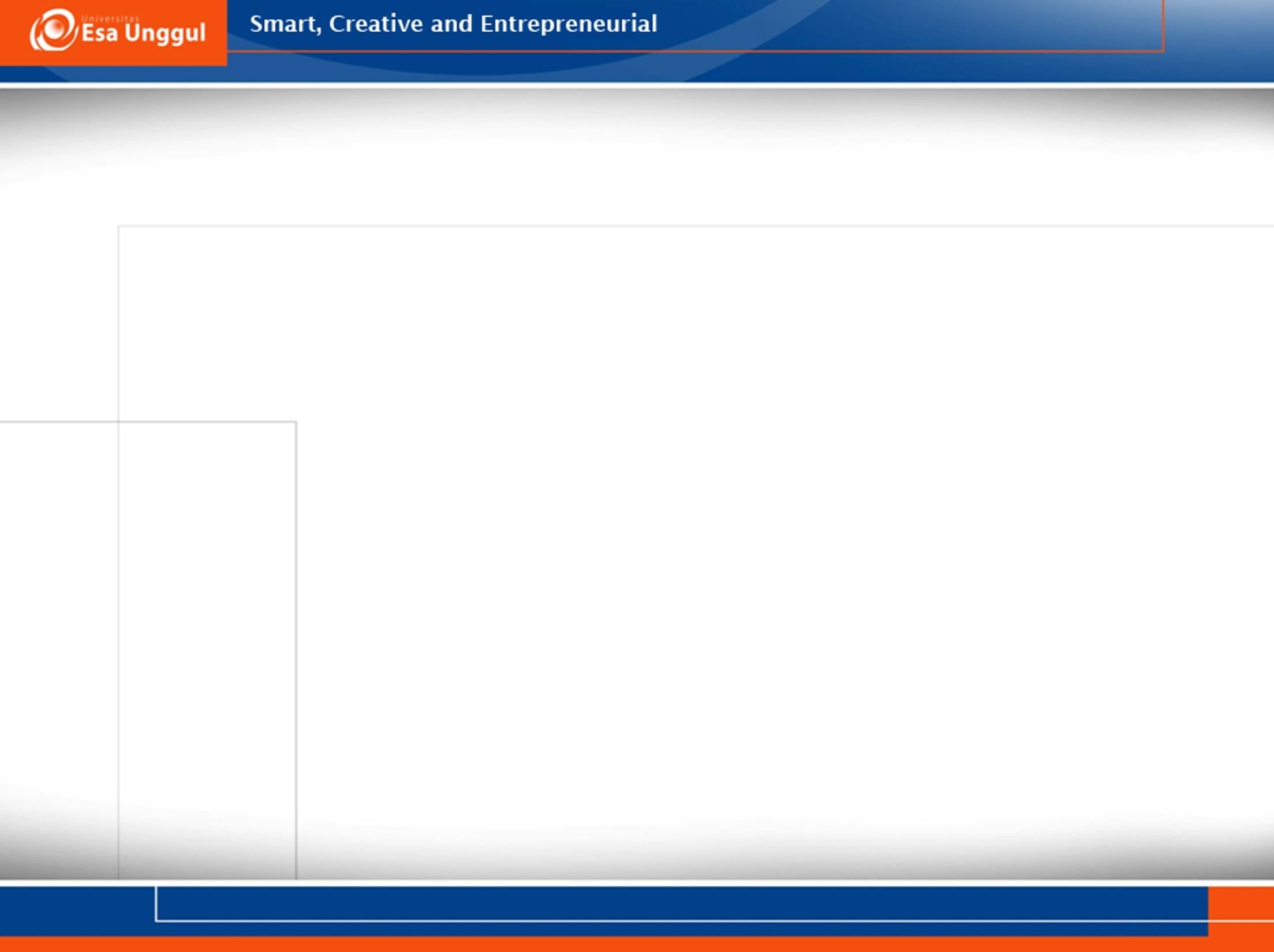 Kelebihan Media Audio
Kelebihan Media Audio, Sadiman ( 2005 : 50 ) , adalah :
Harga murah dan variasi program lebih banyak dari pada TV.
Sifatnya mudah untuk dipindahkan.
Dapat digunakan bersama – sama dengan alat perekam radio, sehingga dapat diulang atau diputar kembali.
Dapat merangsang partisifasi aktif pendengaran siswa, serta dapat mengembangkan daya imajinasi seperti menulis, menggambar dan sebagainya. 
Dapat memusatkan perhatian siswa seperti membaca puisi, sastra, menggambar musik dan bahasa
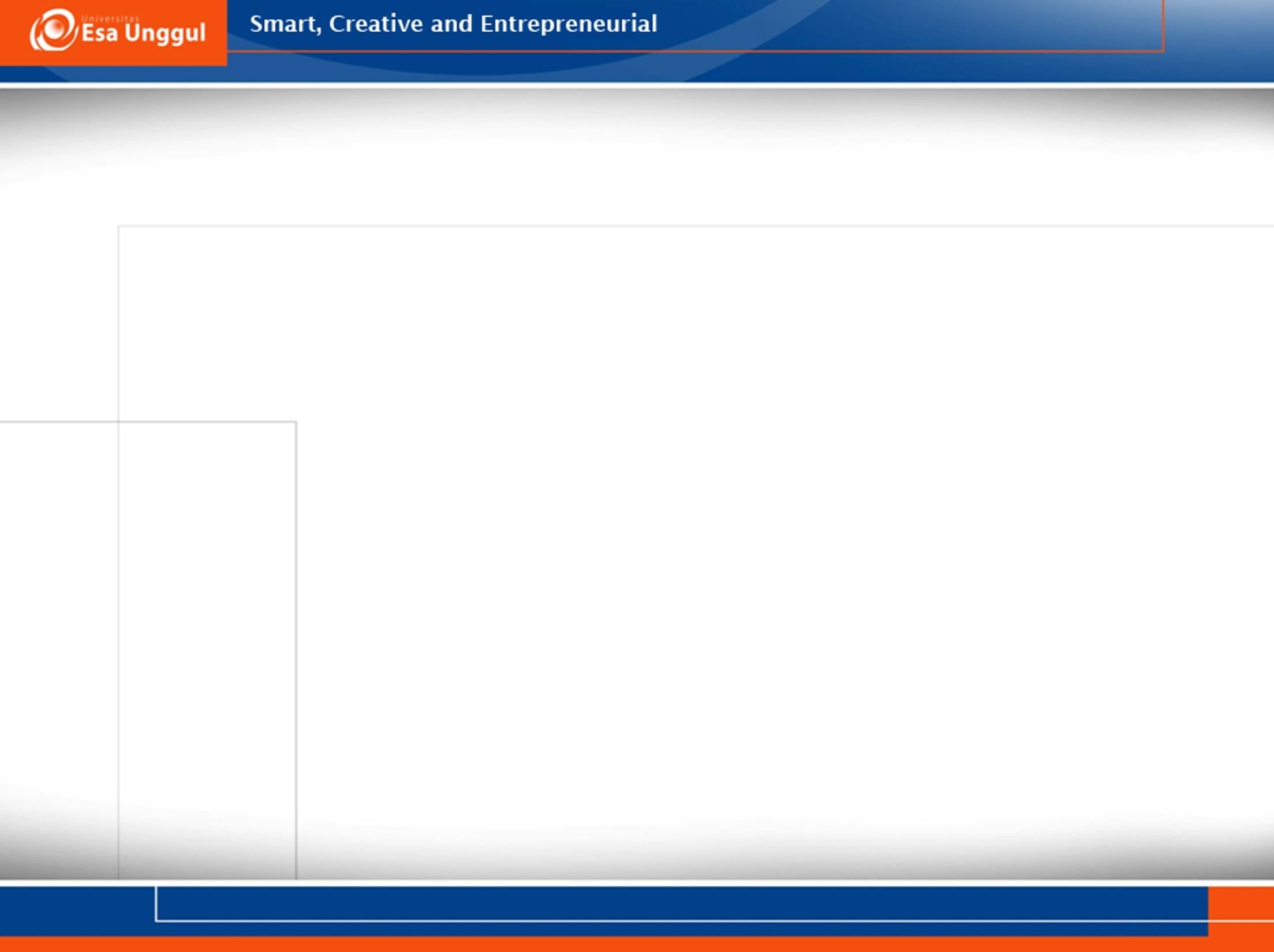 Kelebihan Media Audio
Dapat menggantikan Guru dengan lebih baik, misalnya menghadirkan ahli dibidang – bidang tertentu, sehingga kelemahan guru dalam mengajar tergantikan. 
Pelajaran lewat radio bisa lebih bermutu baik dari segi ilmiah maupun metodis. Ini mengingat Guru kita terkadang jarang mempunyai waktu yang luang dan sumber untuk mengadakan penelitian.
Dapat menyajikan laporan seketika, karena biasanya siaran – siaran yang aktual itu dapat memberikan kesegaran pada sebagian besar topik.
Dapat mengatasi keterbatasan ruang dan waktu.
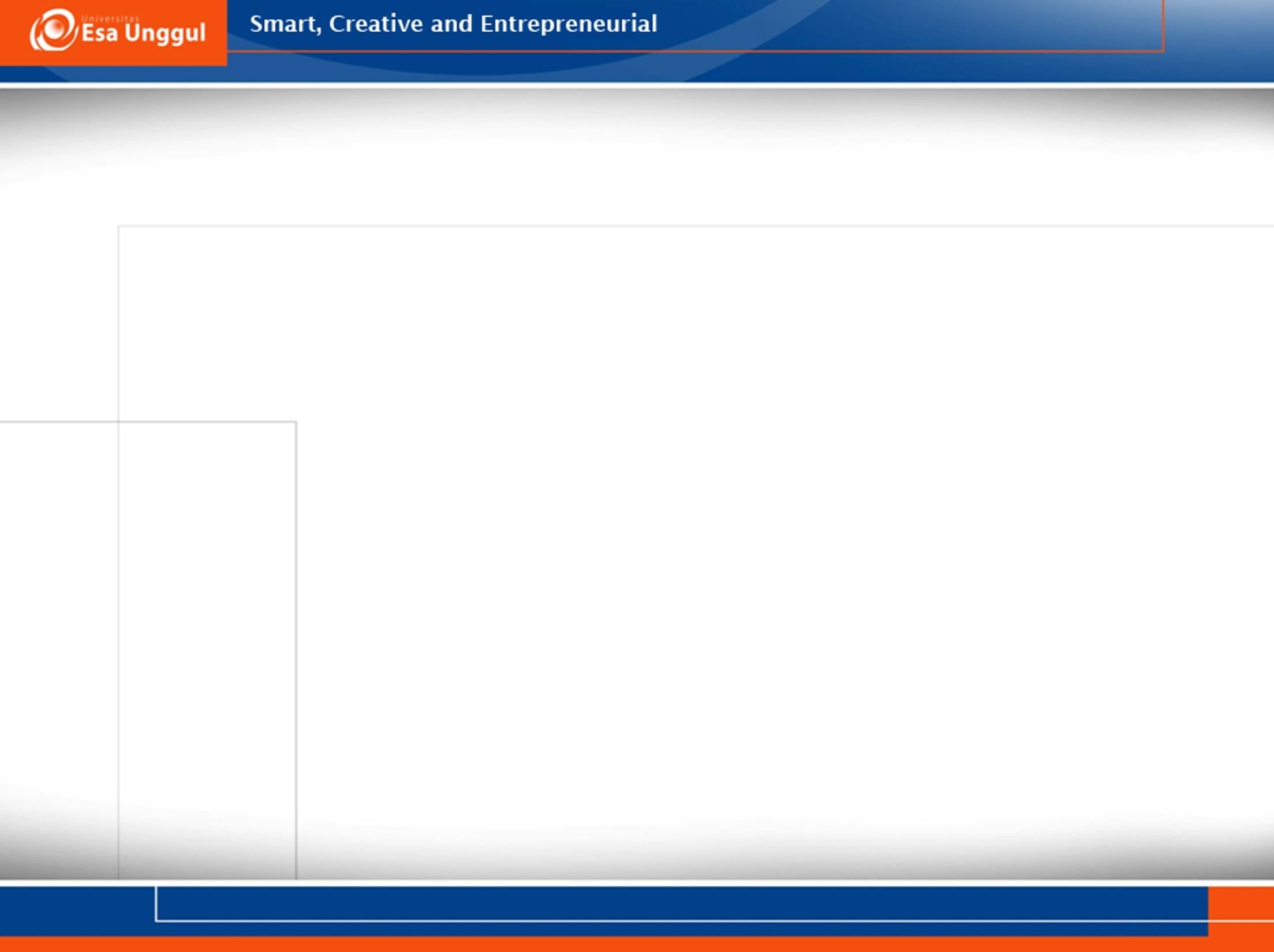 Kekurangan Media Audio
Kekurangan Media Audio , Rivai ( 2005 : 131 ):
Memerlukan suatu pemusatan pada suatu pengalaman yang tetap dan tertentu, sehingga pengertiannya harus didapat dengan cara belajar khusus.
Media Audio yang menampilkan symbol digit dan analog dalam bentuk auditif adalah abstrak, sehingga pada hal – hal tertentu memerlukan bantuan pengalaman visual.
Karena abstrak, tingkatan pengertiannya hanya bisa dikontrol melalui tingkatan penguasaan pembendaharaan kata – kata atau bahasa, serta susunan kalimat.
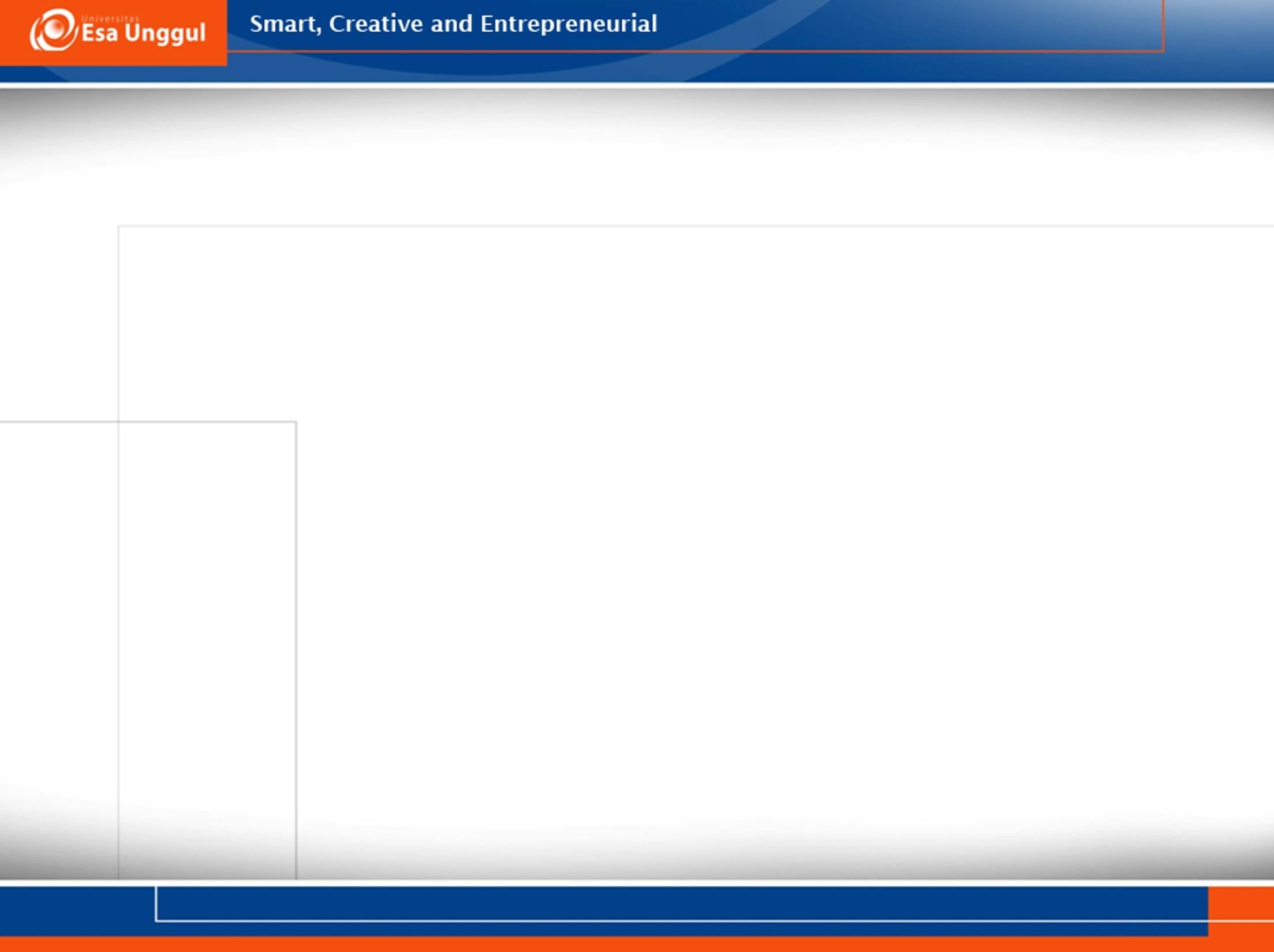 Kekurangan Media Audio
Media ini hanya akan mampu melayani secara baik bagi mereka yang sudah mempunyai kemampuan dalam berfikir abstrak.
Penampilan melalui ungkapan perasaan atau symbol analog lainnya dalam bentuk suara harus disertai dengan perbendaharaan pengalaman analog tersebut pada si penerima. Bila tidak bisa maka akan terjadi kesalah pahaman.
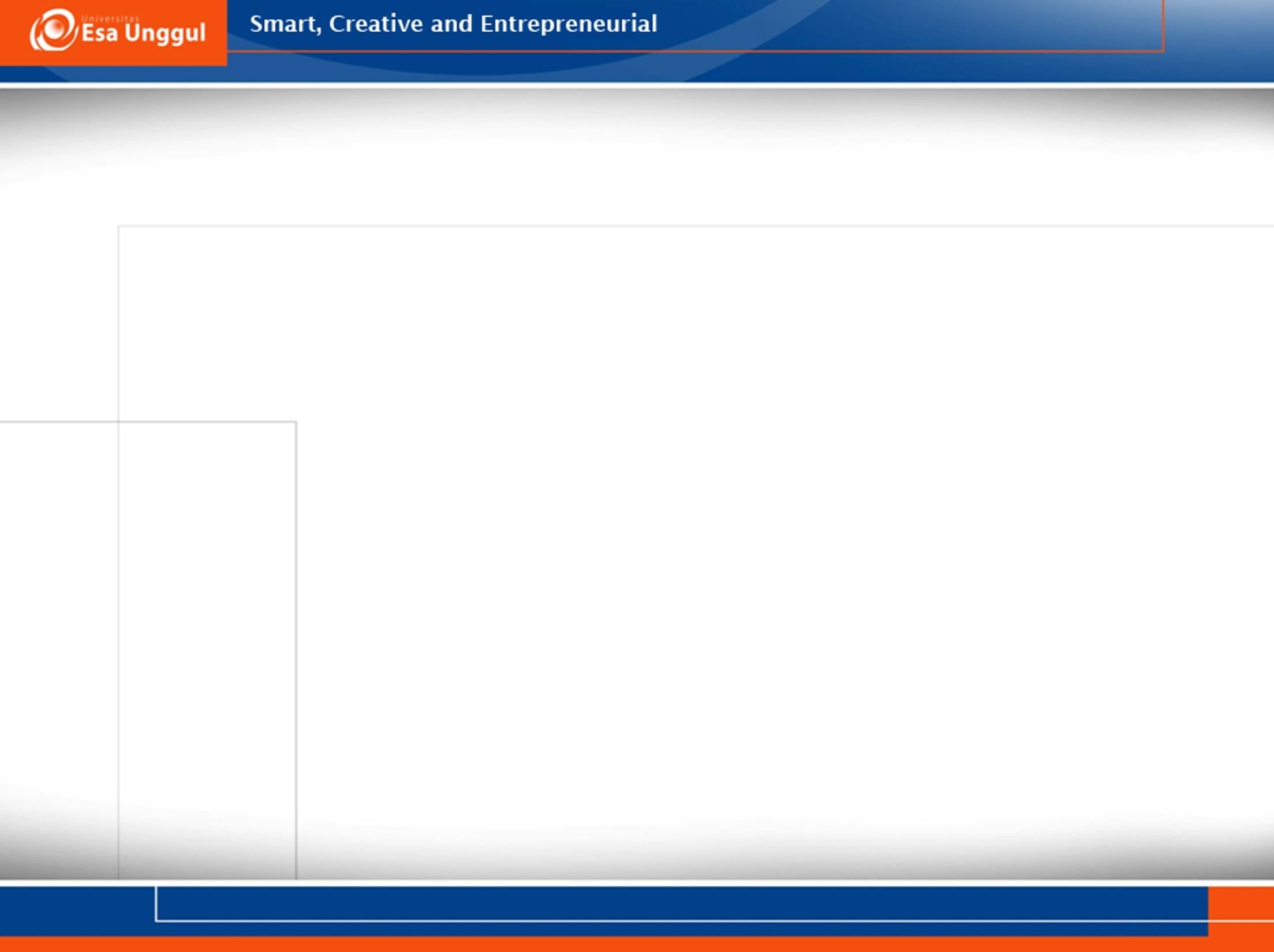 Beberapa Media Audio
Kaset – Audio
Radio
Piringan Hitam (PH)
Alat perekam magnetik atau tape recorder
CD dan DVD
Audio Digital (WAV)
MP3